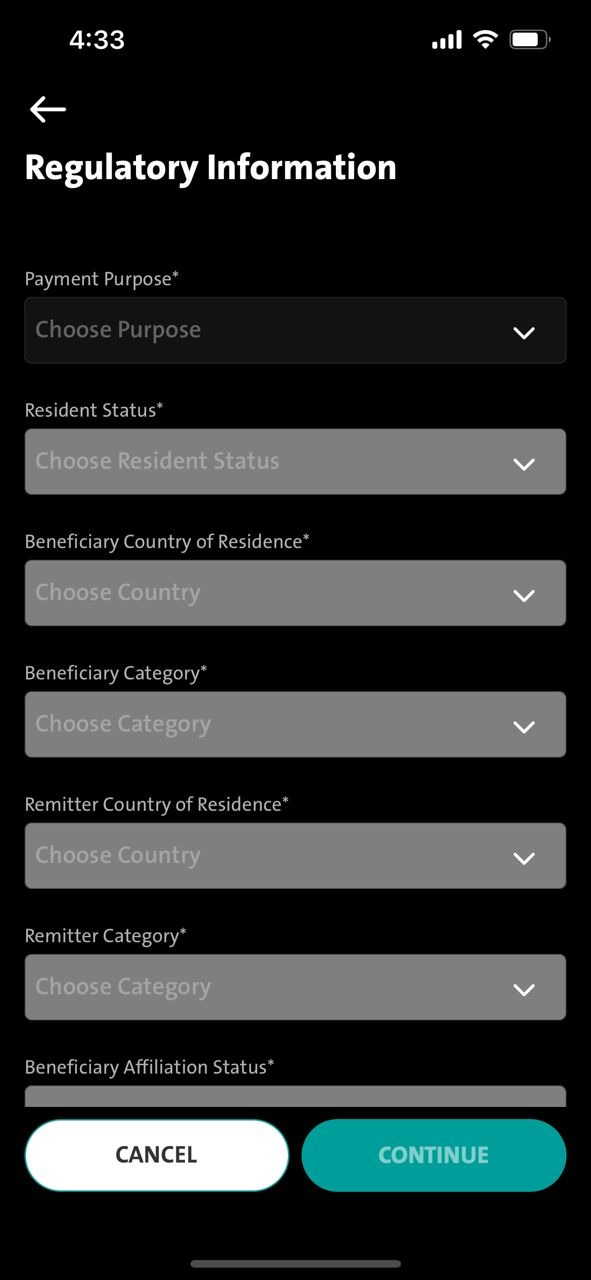 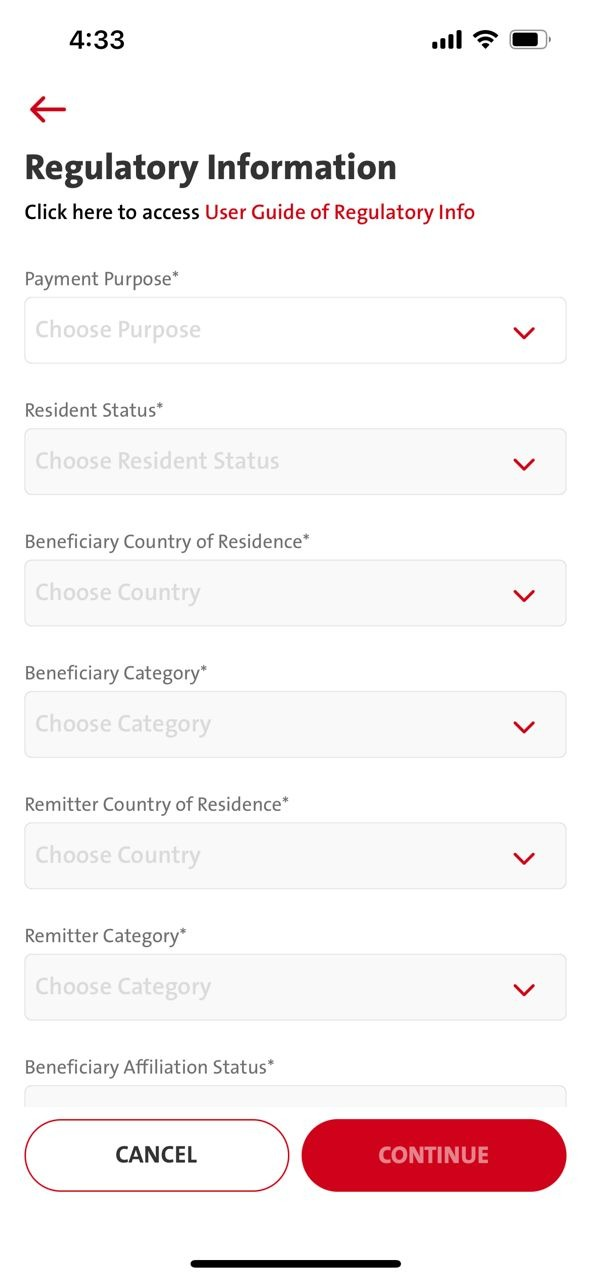 Issue
Missing copywriting for Darkmode
Please follow LightMOde

Copywriting
En : Cilck here to access User Guide of Regulatory Info

ID : Klik di sini untuk akses Panduan Lalu Lintas Devisa